Qari mill-Ktieb tal-
Profeta Iżaija
Iż 40, 1-11
“Farrġu, farrġu l-poplu tiegħi! - jgħid Alla tagħkom. Kellmu lil qalb Ġerusalemm u għidulha li ntemm il-jasar tagħha,
tħallset ħżunitha, ħadet mingħand il-Mulej darbtejn għal dnubietha kollha.”
Leħen jgħajjat:
“Ħejju t-triq 
għall-Mulej fid-deżert, wittu għal Alla tagħna mogħdija fix-xagħri.
Jintradam kull wied, u jitniżżlu l-muntanji u 
l-għoljiet; kull art imħabbta titwitta kull art imħarbta ssir maqgħad.
U tfiġġ il-glorja tal-Mulej, 
u l-bnedmin jarawha lkoll f’daqqa, għax fomm 
il-Mulej tkellem.”
U leħen qal:
“Għajjat.”
U jien weġibt:
“X’ngħajjat?”
Għid: Kull bniedem ħaxix, u sbuħitu bħal ward
ir-raba’; jinxef il-ħaxix, jidbiel il-ward, meta minn fuqhom jgħaddi nifs 
il-Mulej.
- Bħal ħaxix il-poplu -
Il-ħaxix jinxef, u l-ward jidbiel, iżda l-kelma 
tal-Mulej tibqa’ għal dejjem. Itla’ fuq il-muntanja għolja, int li ġġib il-bxara t-tajba
lil Sijon; għolli leħnek 
bil-qawwa kollha, int li tagħti l-aħbar it-tajba lil Ġerusalemm; għajjat, la tibżax.
Għid lill-ibliet ta’ Ġuda:
‘Hawn hu Alla tagħkom! Hawn hu Sidi l-Mulej, li ġej bil-qawwa, u jaħkem 
bil-qawwa ta’ driegħu.
Hawn hu bi ħlasu miegħu, u r-rebħa tiegħu quddiemu
Bħal ragħaj li jirgħa 
l-merħla tiegħu; 
bi driegħu jiġmagħha,
u l-ħrief fi ħdanu jerfagħhom; u n-nagħaġ
ireddgħu bil-mod imexxihom.’ ”
Il-Kelma tal-Mulej
R:/ Irroddu ħajr lil Alla
Salm Responorjali
R./ Sidi l-Mulej 
ġej bil-qawwa
Għannu lill-Mulej għanja ġdida; 
għannu lill-Mulej 
fl-art kollha!
Għannu lill-Mulej, 
bierku ismu!
Ħabbru minn jum 
għal ieħor 
is-salvazzjoni tiegħu.
R./ Sidi l-Mulej 
ġej bil-qawwa
Xandru fost il-ġnus 
is-sebħ tiegħu, 
fost il-popli kollha 
l-għeġubijiet tiegħu.
Għidu fost il-ġnus:
“Il-Mulej isaltan!”
Hu li jiġġudika l-popli 
bis-sewwa.
R./ Sidi l-Mulej 
ġej bil-qawwa
Ħa jifirħu s-smewwiet 
u tithenna l-art, 
ħa jħabbat il-baħar 
u kulma fih,
ħa jifraħ ir-raba’ 
u kulma fih, 
u jgħannu bil-ferħ 
is-siġar kollha tal-bosk.
R./ Sidi l-Mulej 
ġej bil-qawwa
Quddiem il-Mulej, 
għax ġej,
għax ġej biex jagħmel 
ħaqq mill-art.
Hu jagħmel ħaqq 
mid-dinja bil-ġustizzja, 
u mill-popli bis-sewwa tiegħu.
R./ Sidi l-Mulej 
ġej bil-qawwa
Hallelujah, Hallelujah
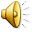 Jum il-Mulej hu 
fil-qrib: 
hu jiġi biex isalvana.
Hallelujah, Hallelujah
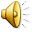 Qari mill-Evanġelju skontSan MattewMt 18, 12-14
R:/ Glorja lilek Mulej
F’dak iż-żmien, Ġesù qal lid-dixxipli tiegħu:
“Intom x’jidhrilkom? 
Jekk wieħed raġel ikollu mitt nagħġa
u tintiliflu waħda minnhom, ma jħallix 
id-disgħa u disgħin 
l-oħra fuq l-għoljiet u jmur ifittex dik li tkun intilfitlu?
U jekk jirnexxilu jsibha, tassew ngħidilkom jifrah iktar biha milli bid-disgħa u disgħin l-oħra li ma jkunux intilfu.
Hekk ukoll, anqas Missierkom li hu 
fis-smewwiet ma jrid li jintilef wieħed minn 
dawn iż-żgħar.”
Il-Kelma tal-Mulej
R:/ Tifħir lilek Kristu